Набор 7.
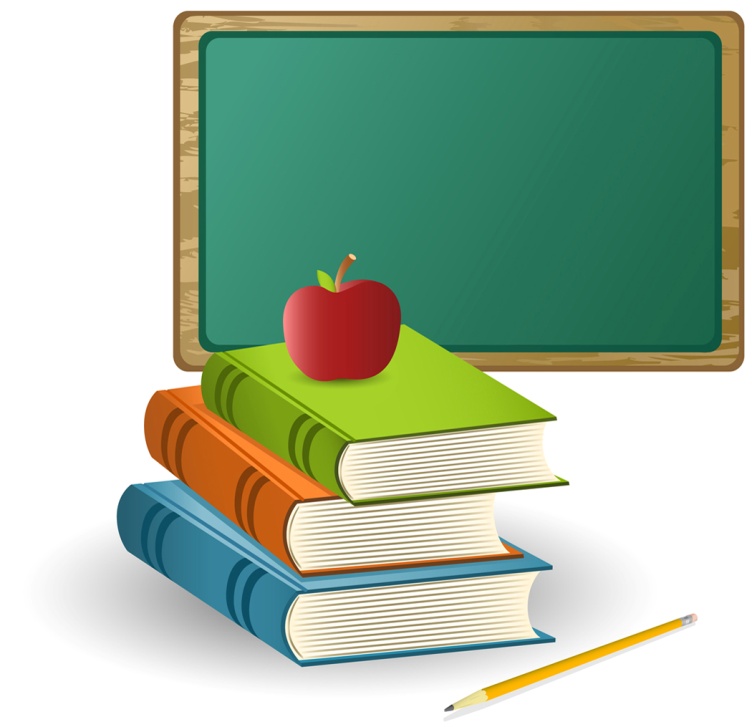 Небо покрылось серыми тучами.
Дети посадили во дворе акацию.
Бабушка купили внуку букварь.
Землю согрело тёплое солнышко.
Моя сестра работает на фабрике.
Ласково грело весеннее солнце.
Набор 7.
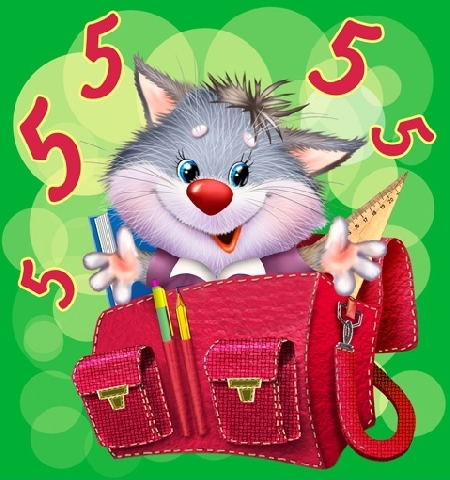 На краю леса краснеет рябинка.
Птицы улетели в жаркие страны.
По утрам бывают лёгкие морозы.
В кустах шуршит ежиха с ежатами.
У орла жилище из старых сучьев.
Яркое солнышко и сильный мороз.
Набор 7.
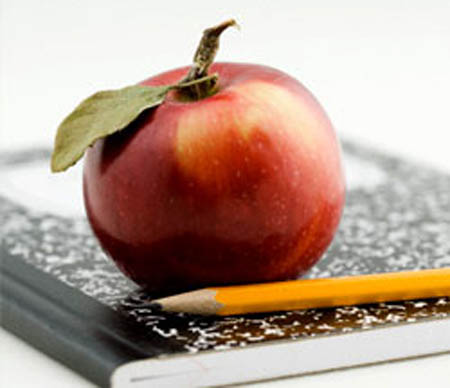 Большой ком снега упал с сосны.
Застучали частые капли дождя.
На лугу много душистых цветов.
Послышались глухие раскаты.
Лесной дятел стучит по стволу.
Набежала туча и закрыла небо.
Набор 7.
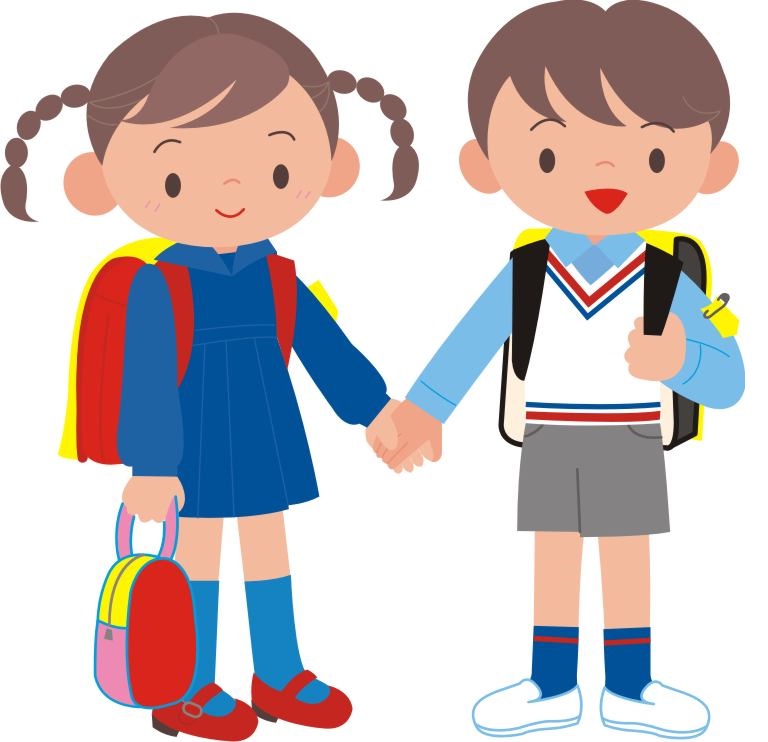 Кукуруза даёт высокие урожаи.
Зимой чаще идут дожди, снег.
Озимую пшеницу убирают в июле.
Богат наш край садами и хлебами.
Склоны оврагов поросли травой.
В марте зацветают фиалки в лесу.
Набор 7.
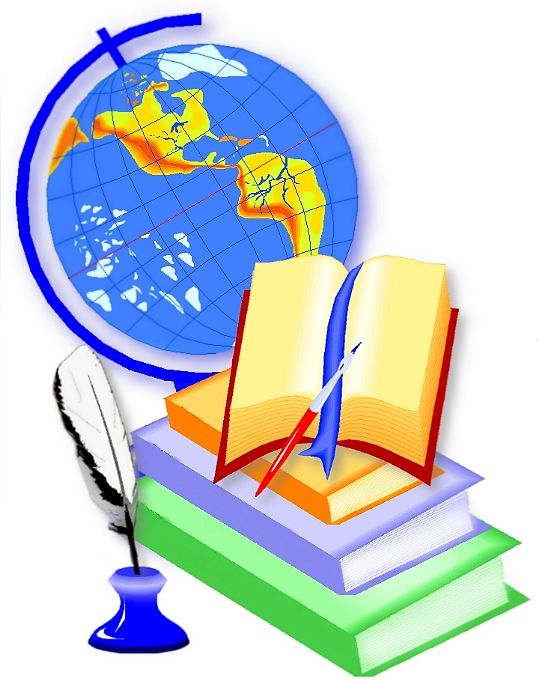 По аллеям парка гуляют ребята.
Автобус подъехал к остановке.
Жёлтые цыплята клевали зёрна.
Птицы устремились вглубь леса.
Горячий привет передал мой друг.
Налево пойдёшь – коня потеряешь.